公司概况Company Overview
Anyang Xinye Technology Co., Ltd. was registered and established on March 22, 2024.

Located on Industrial Second Road and Zhangshen Road in Zhanglong Township Development Zone, Neihuang County, Anyang City, Henan Province,At the southeast corner of intersection 1-9.

There are 4 standard factory buildings with a total area of 15600 square meters.

And there are already 20 of them Years of production and export sales of Christmas lights, solar lights, and courtyard decorative lights.

We have served a wide range of consumers with high-quality products and reasonable prices.
XINYE LIGHT represents advanced products and stable quality in Europe.

The company's main product types include: conventional light string, RGB point control light string, and wrought iron shaped light Decoration, solar outdoor decorative lights, and other multiple sections.
工厂简介
Company/Factory Profile
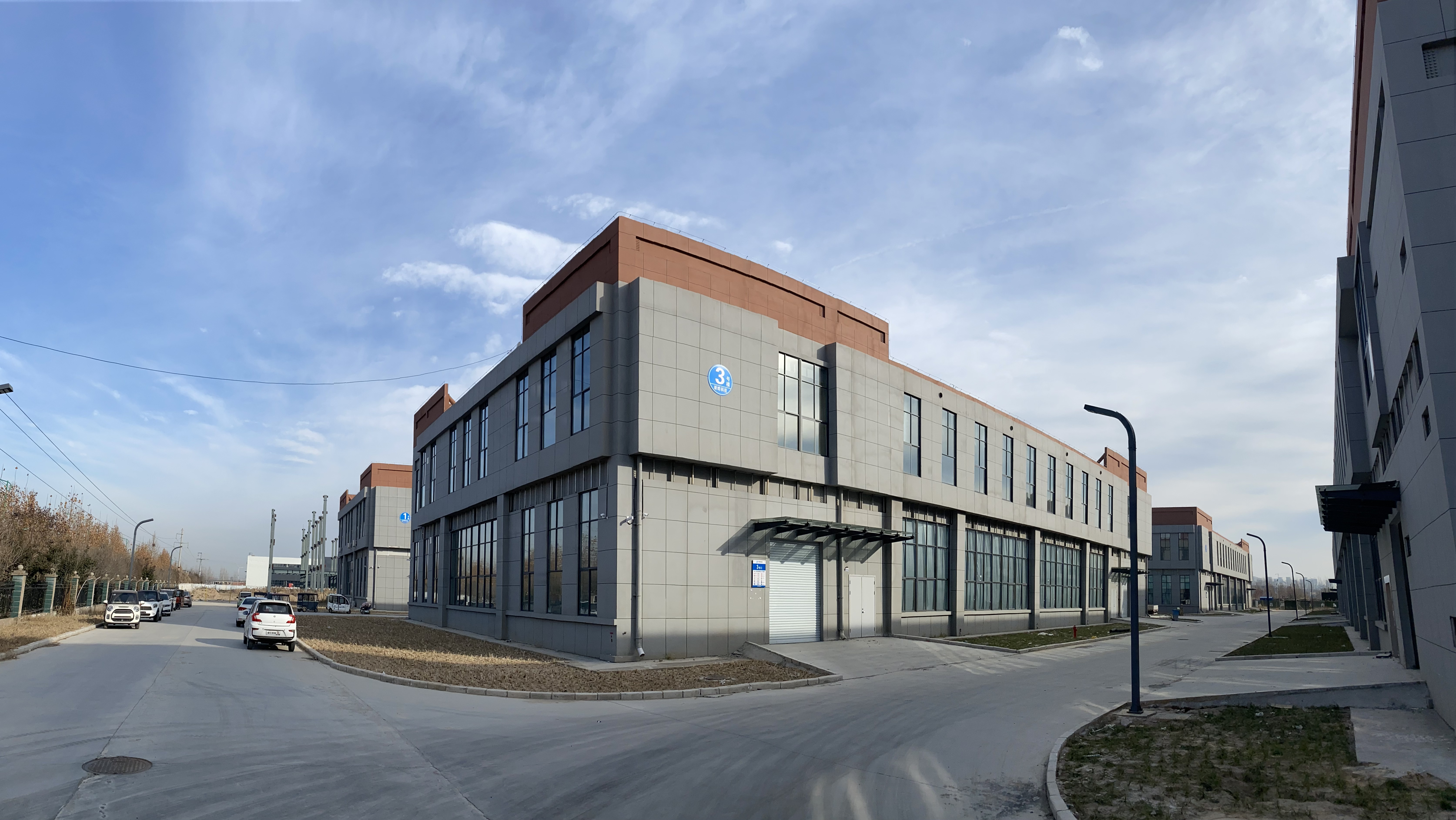 主要客户
Major Customers
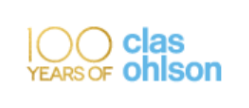 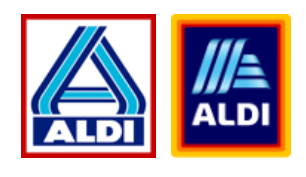 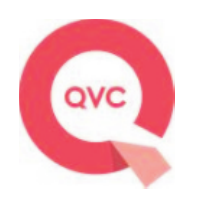 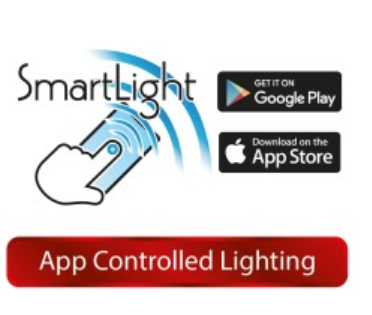 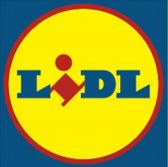 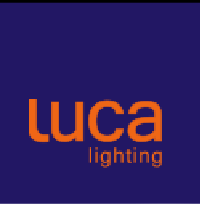 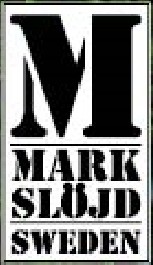 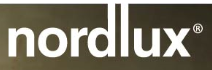 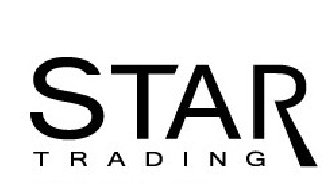 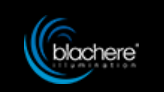 核心产品
Core Products
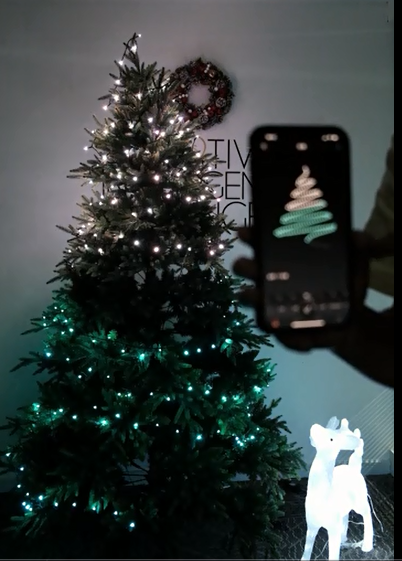 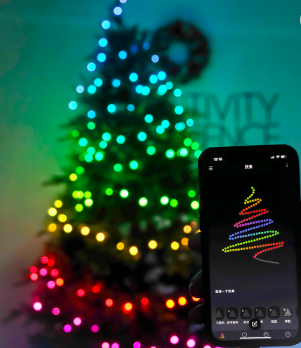 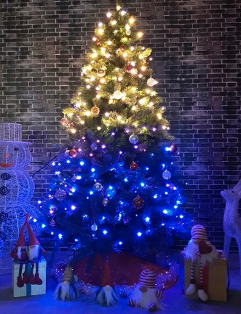 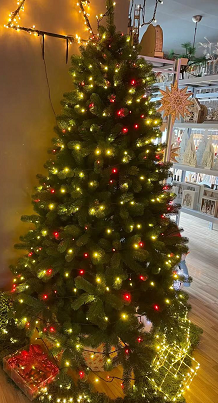 RGB bulb light chain with  APP
RBWW bulb  light chain with RF remote control
核心产品
Core Products
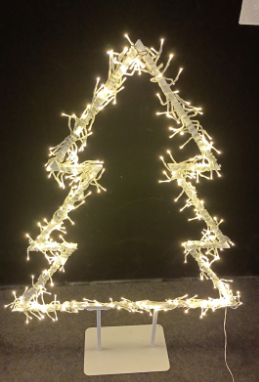 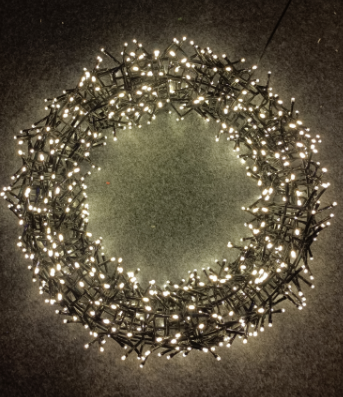 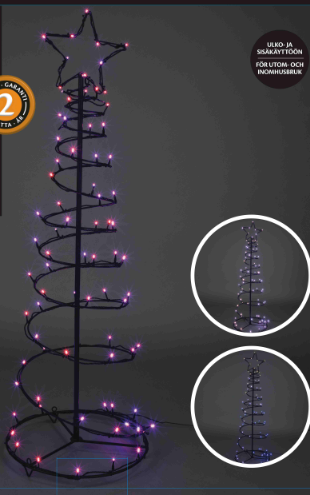 Metal frame Ring with dual-chip bulb
RGB spiral metal tree light
Metal frame Star with dual-chip bulb
部分专利
Partial patents
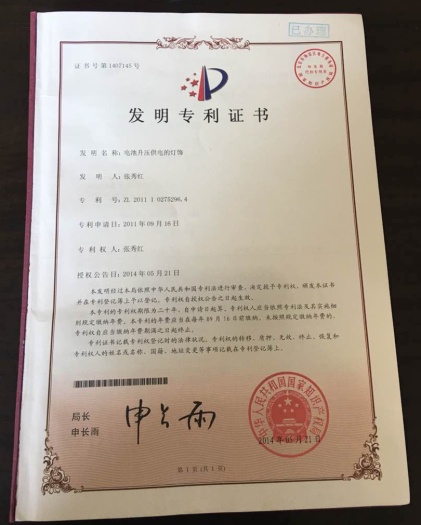 [Speaker Notes: Elaborate within 2 slides on company background and history]
工厂认证
Factory certification
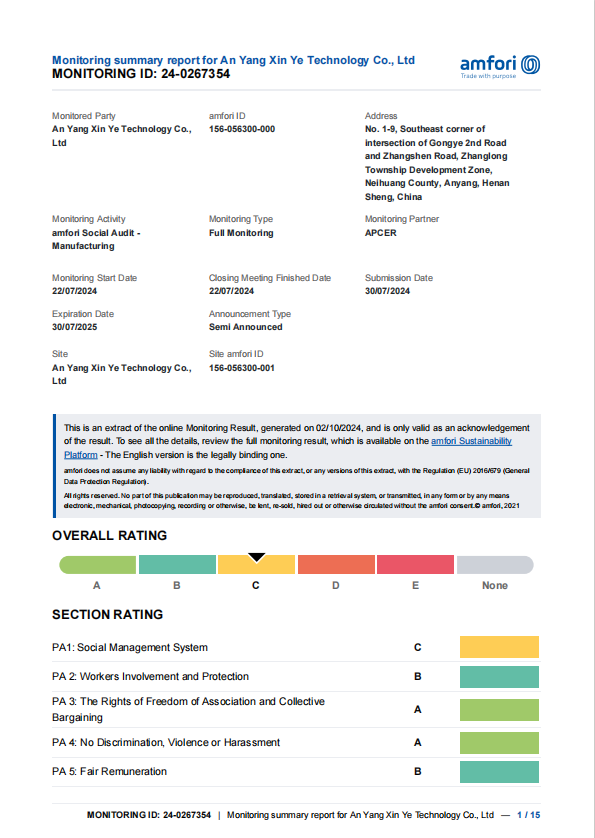 [Speaker Notes: Elaborate within 2 slides on company background and history]
工厂地址及经纬度
Factory address and latitude and longitude
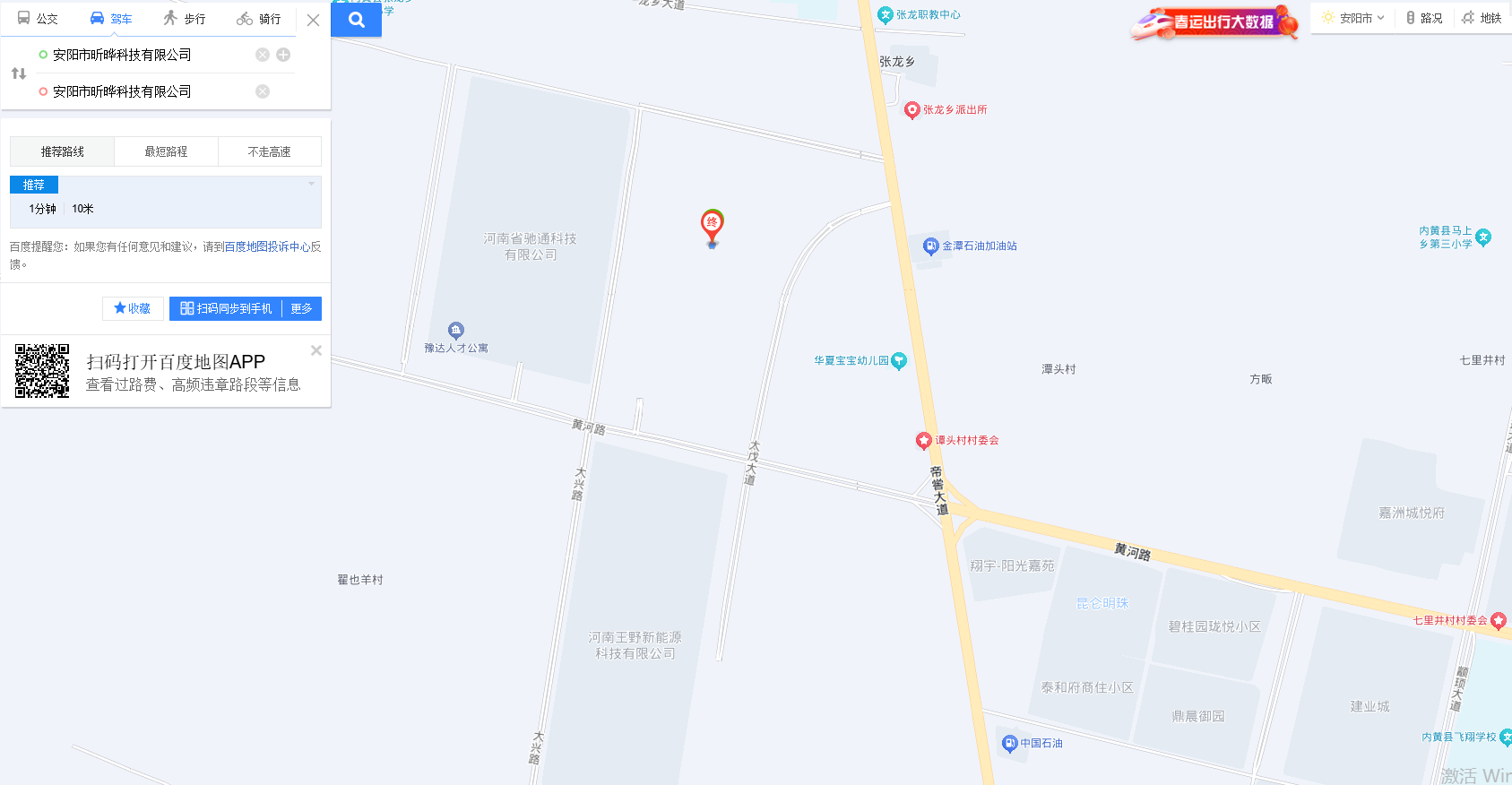 Located on Industrial Second Road and Zhangshen Road in Zhanglong Township Development Zone, Neihuang County, Anyang City, Henan Province,At the southeast corner of intersection 1-9.
East Longitude114°35′—114°59′, North Latitude35°39′—36°09′
[Speaker Notes: Elaborate within 2 slides on company background and history]
周边机场及距离
Surrounding airports and distance
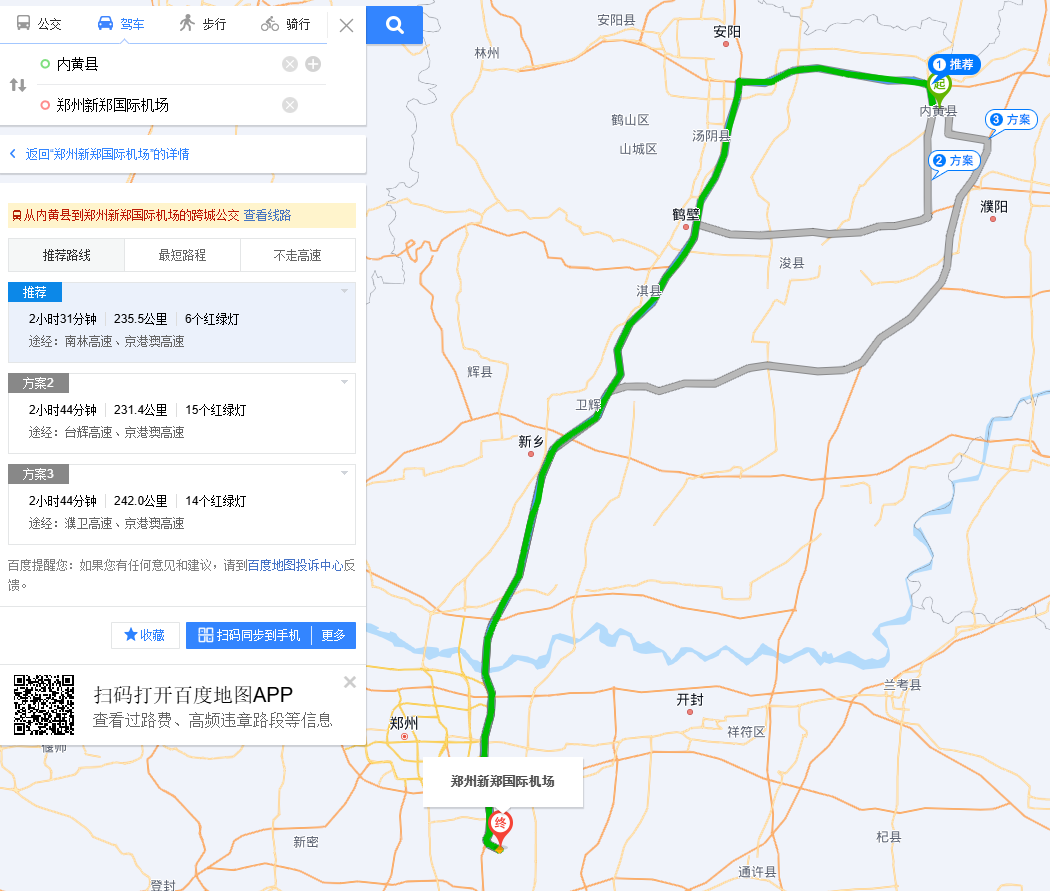 距离郑州新郑机场235km
235km away from Zhengzhou Xinzheng Airport
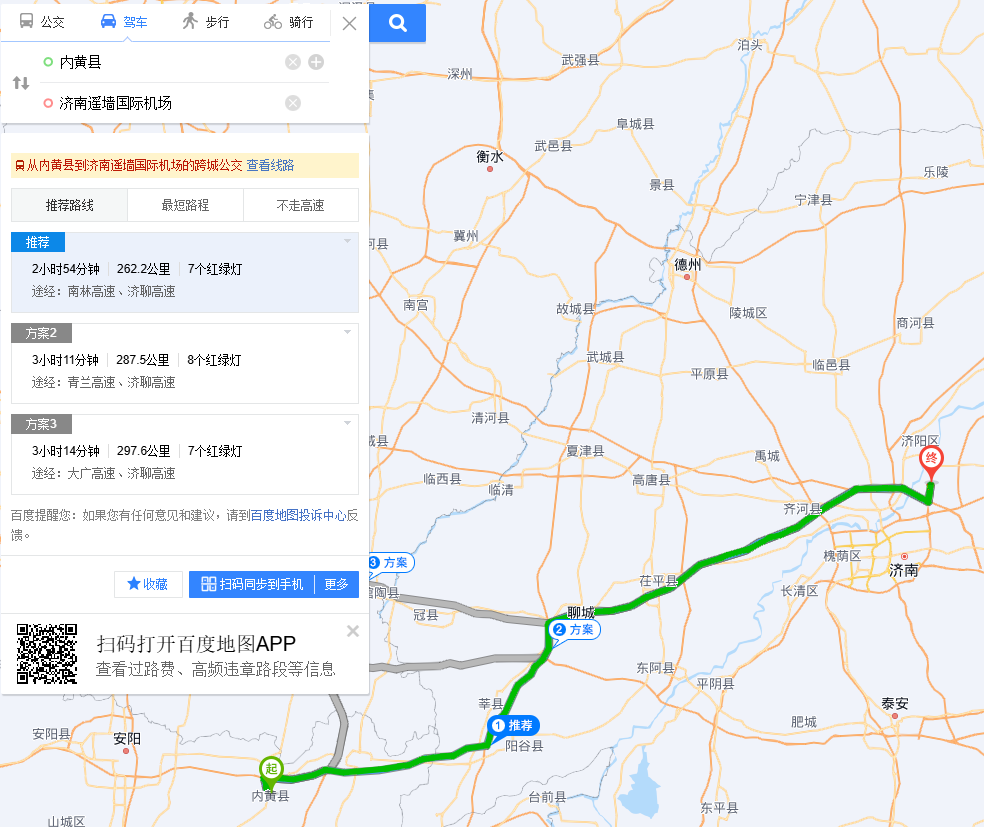 距离济南遥墙机场262km
262km away from Jinan Yaoqiang Airport
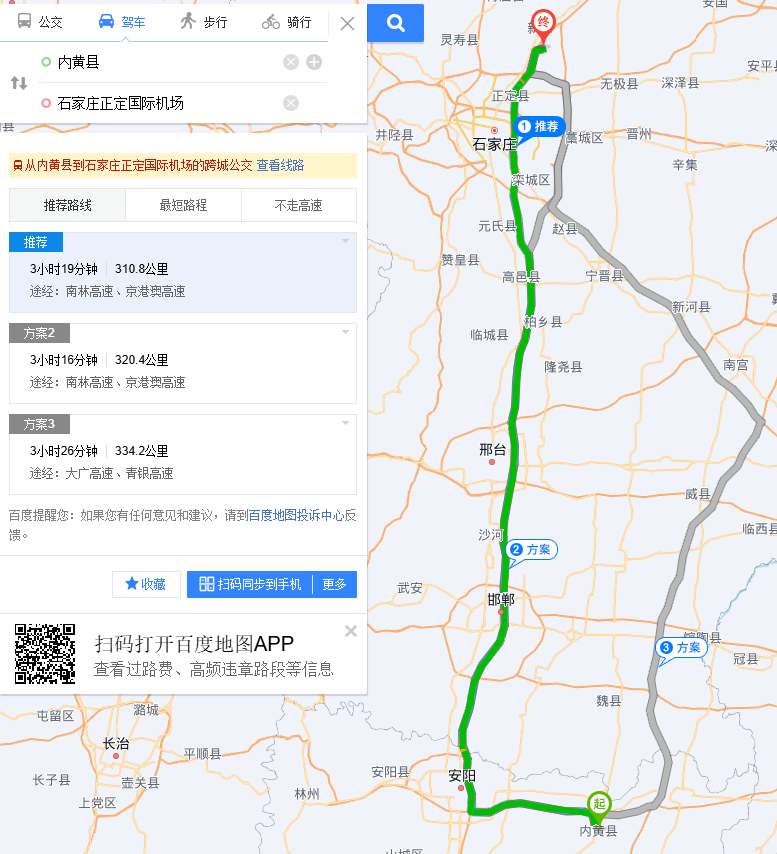 距离石家庄正定机场262km
262km away from Shijiazhuang Zhengding Airport
[Speaker Notes: Elaborate within 2 slides on company background and history]
周边港口及距离
Surrounding ports and distance
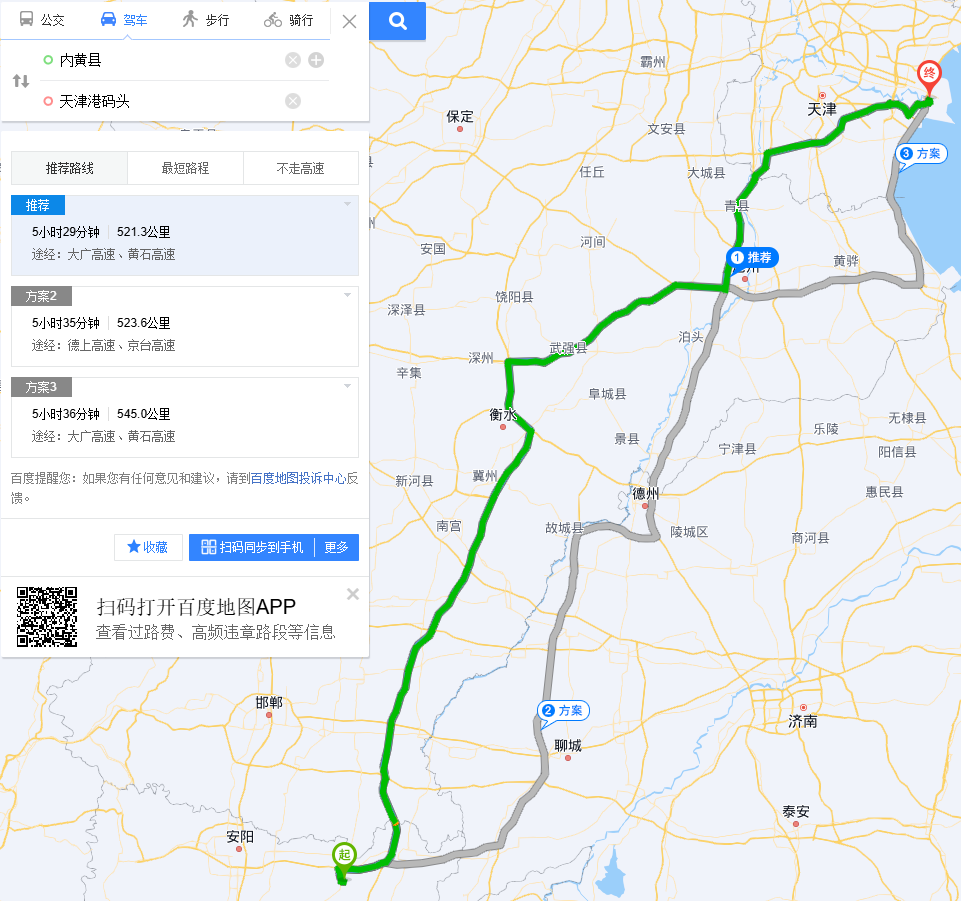 距离天津港码头521km
521km away from Tianjin Port Terminal
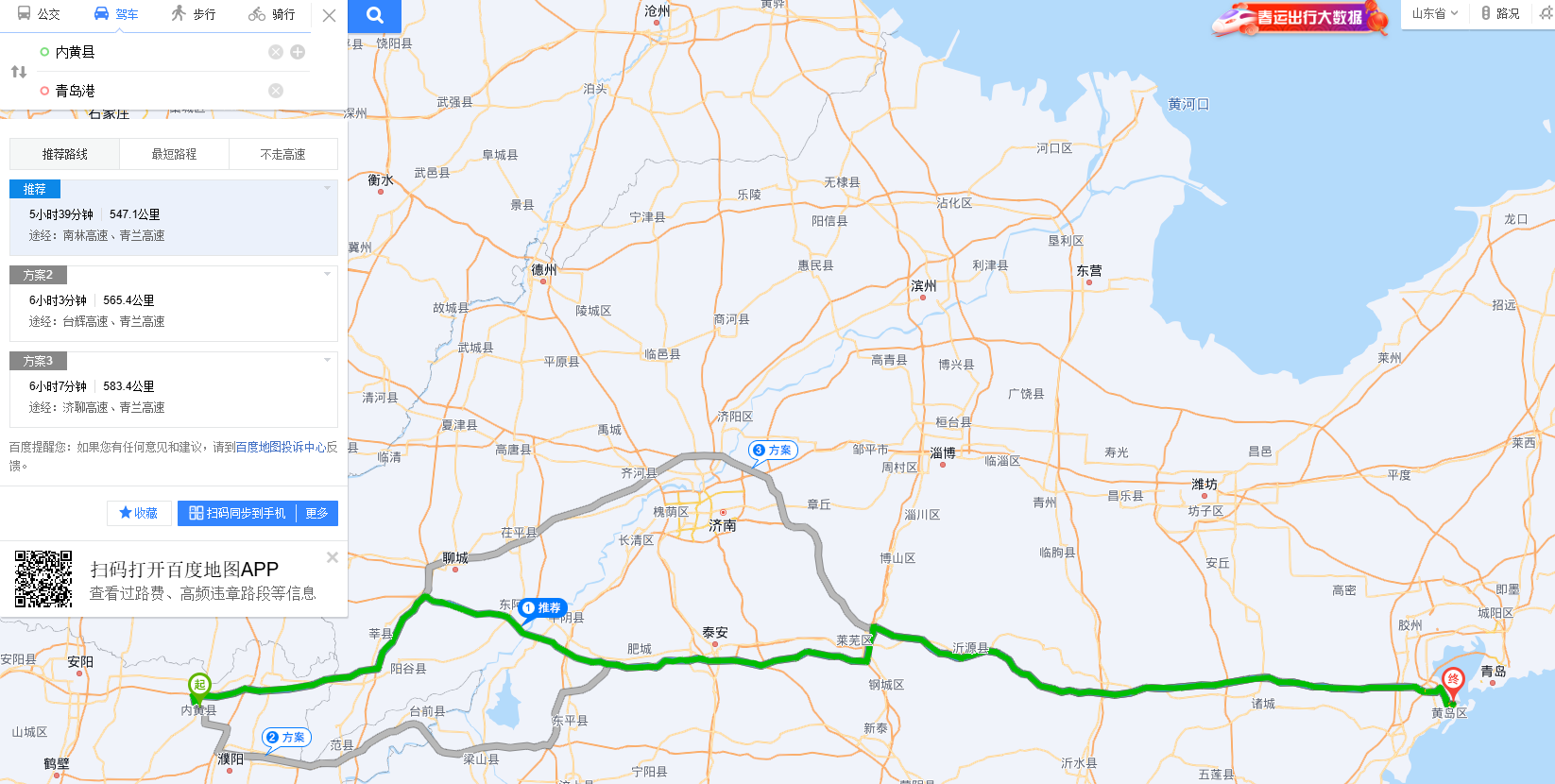 距离青岛港547km
547km away from Qingdao Port
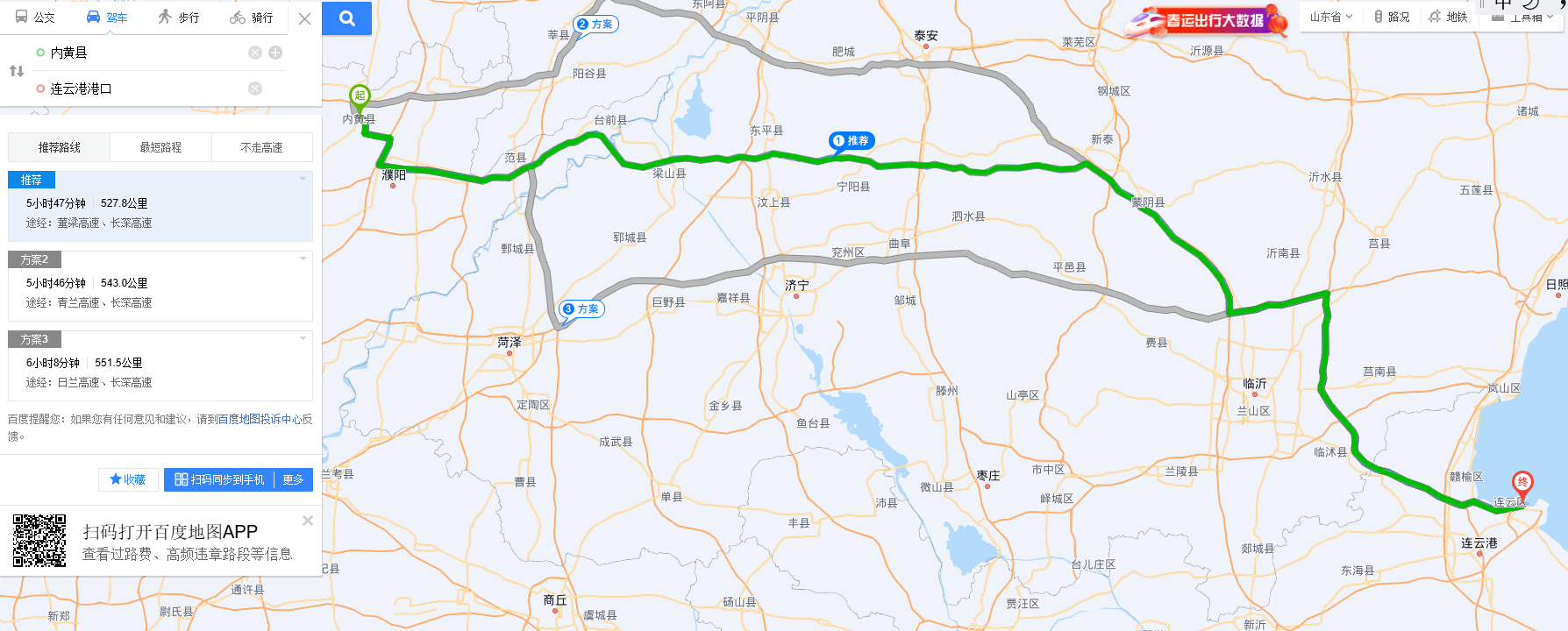 距离连云港港口528km
528km away from Lianyungang Port
[Speaker Notes: Elaborate within 2 slides on company background and history]
工厂简介
Company/Factory Profile
工厂是在2024年3月份成立
  Established: in 2024
工厂的建筑面积：15600平方米
  Factory Size: about  15600 square meters
仓库面积：5600平方米
Storage/Warehouse Size:  about 5600 square meters
员工人数（旺季和平均人数）：250/70
Number of employees(peak and average): 250/70
QA团队人员：5人
Quality Assurance Team:  5
2024公司销售额：$10,000,000
2024 Company Sales: US$ 10 million
Clas ohlson--40%, QVC--20%, Europris--40%,
工厂总布局
General layout of the factory
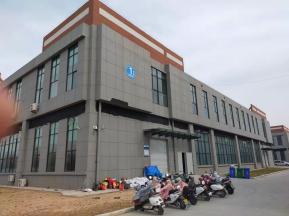 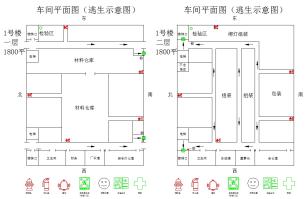 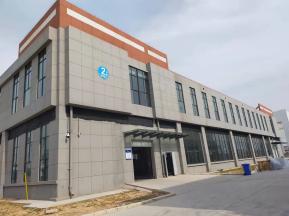 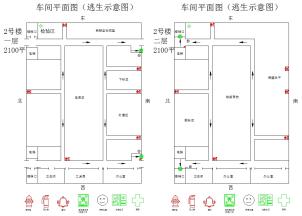 工厂总布局
General layout of the factory
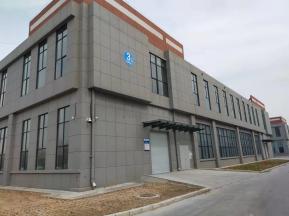 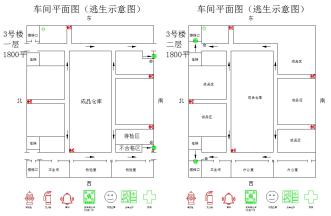 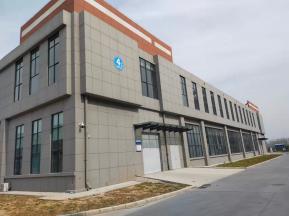 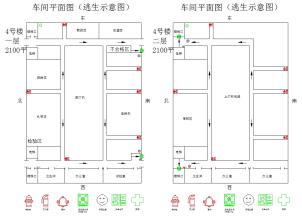 工厂简介
Company/Factory Profile
10台灯组自动焊接机
10 Automatic Assembly Machine
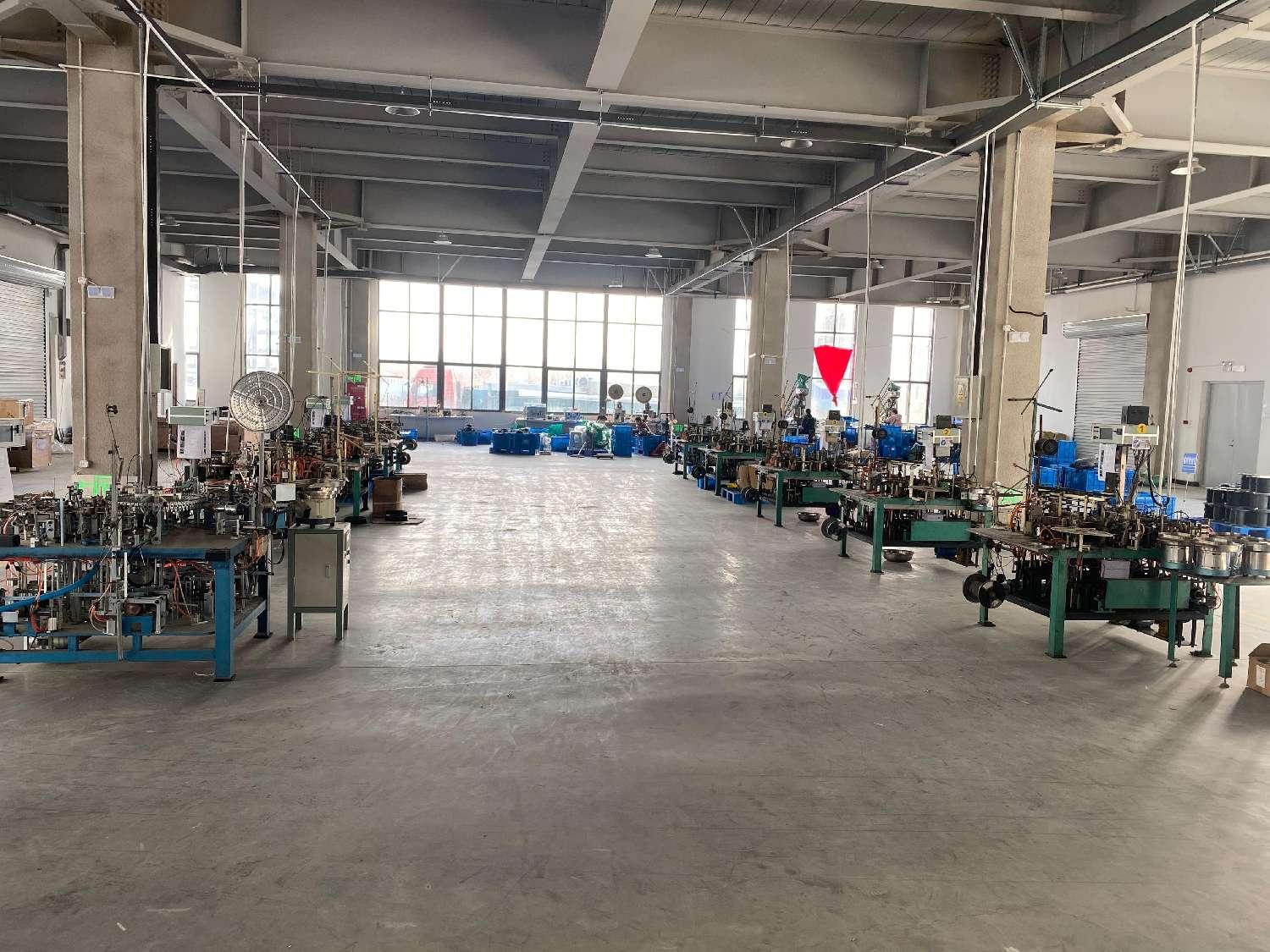 [Speaker Notes: Elaborate within 2 slides on company background and history]
工厂简介
Company/Factory Profile
2台插头注塑机
2 plug Injection Machines
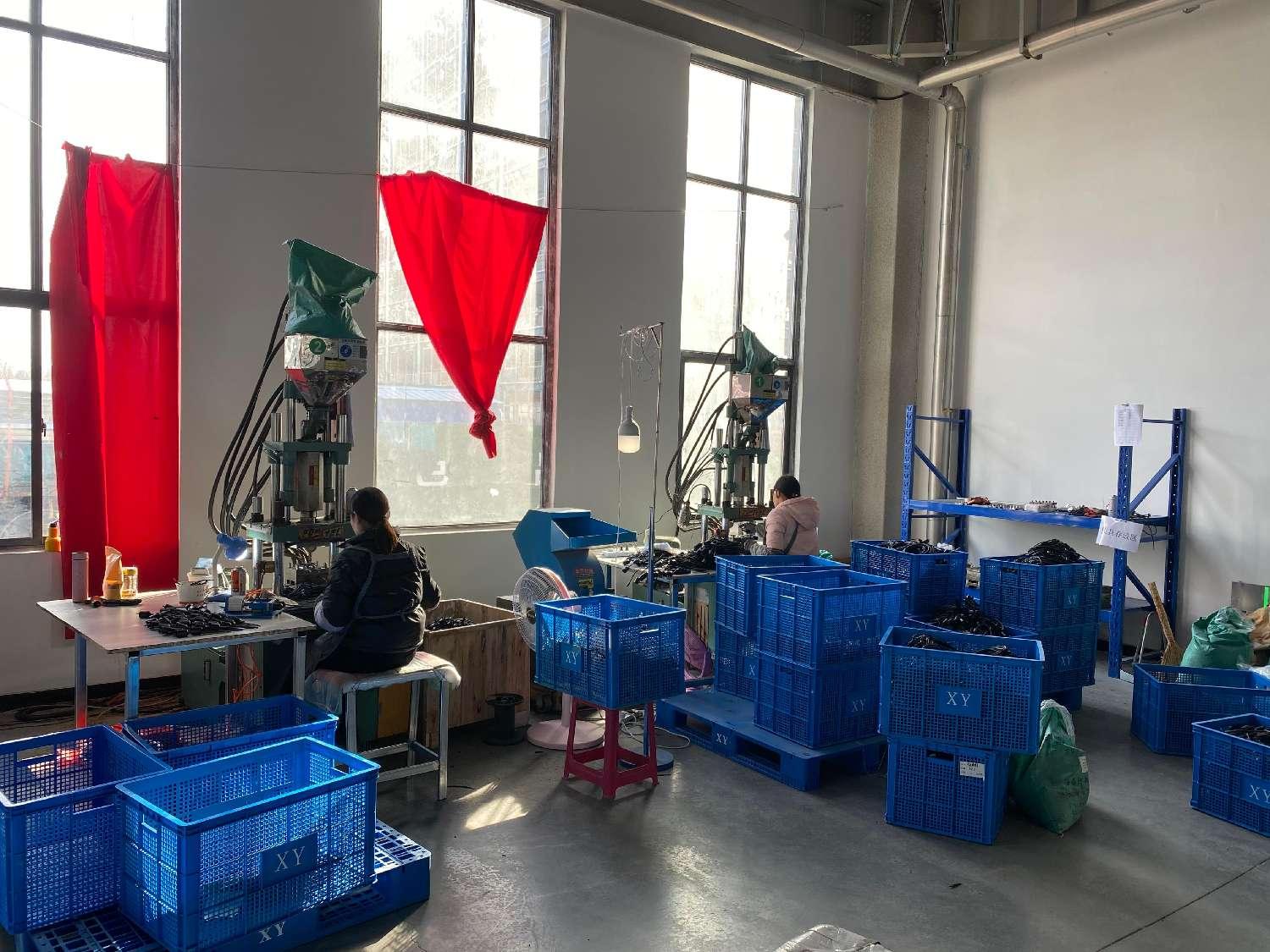 [Speaker Notes: Elaborate within 2 slides on company background and history]
工厂简介
Company/Factory Profile
3台线材成型机
3 wire forming machines
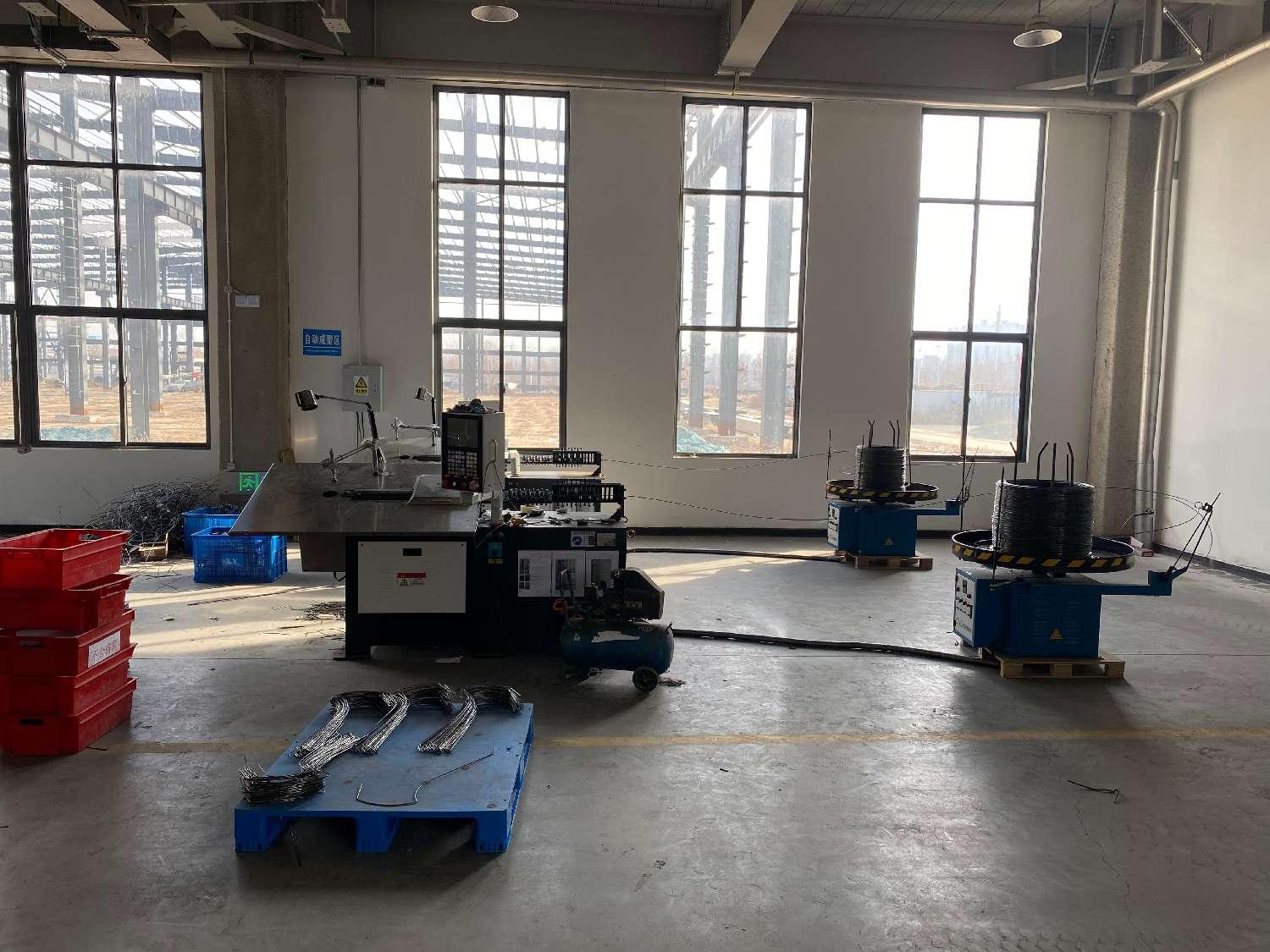 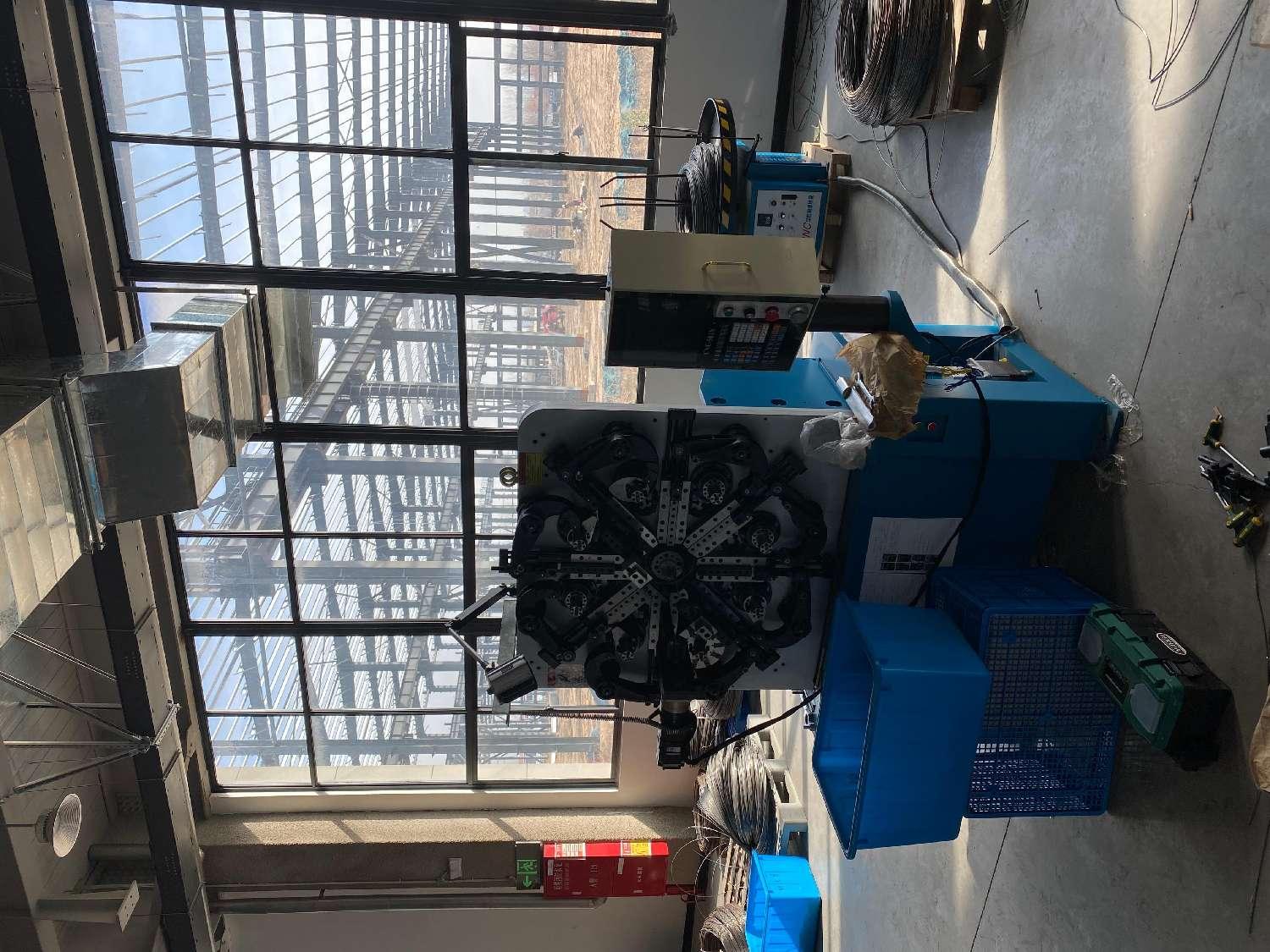 [Speaker Notes: Elaborate within 2 slides on company background and history]
工厂简介
Company/Factory Profile
40个电焊工作台
40 welding workstations
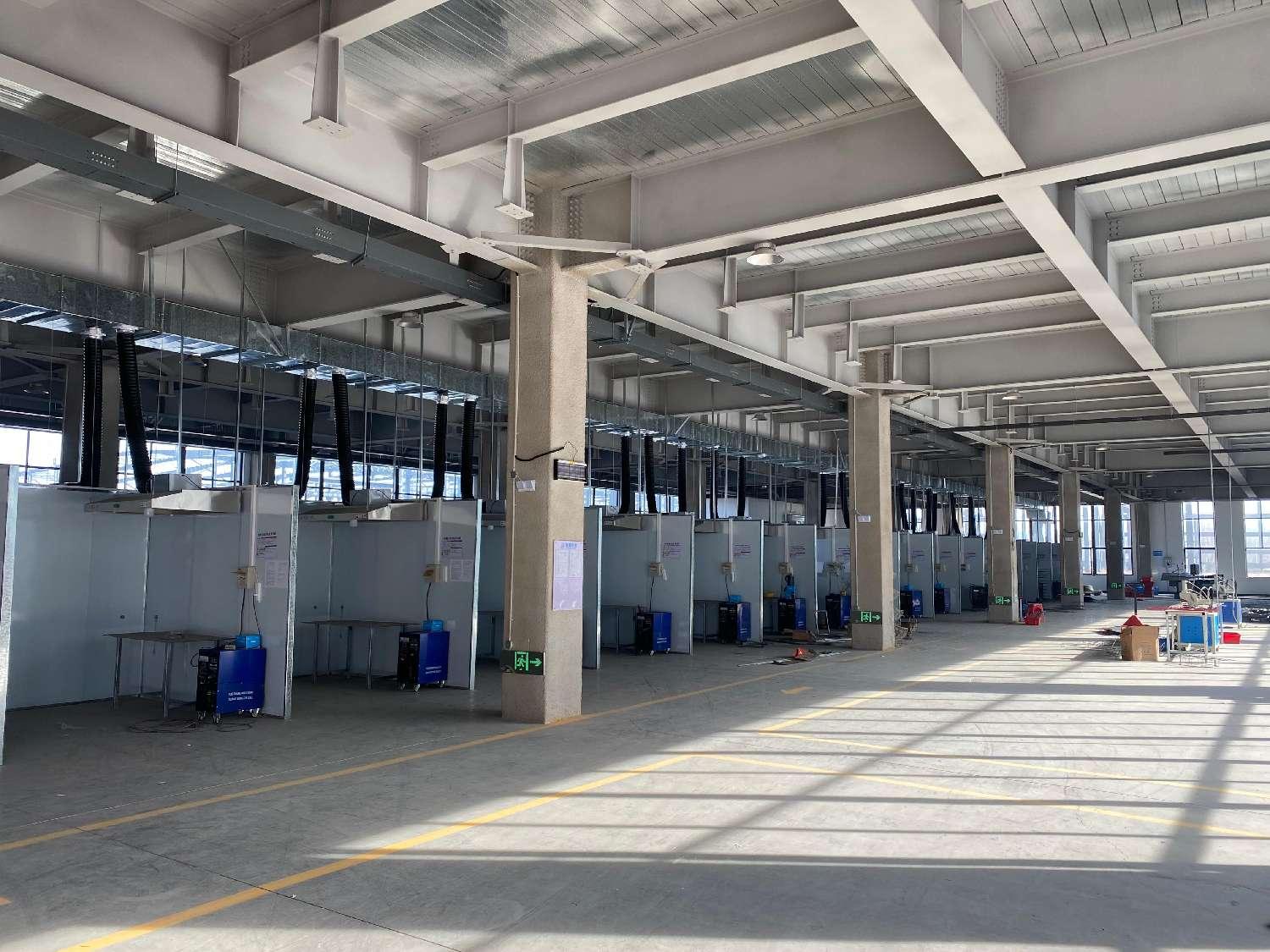 [Speaker Notes: Elaborate within 2 slides on company background and history]
工厂简介
Company/Factory Profile
1条喷塑流水线
1 spray coating production line
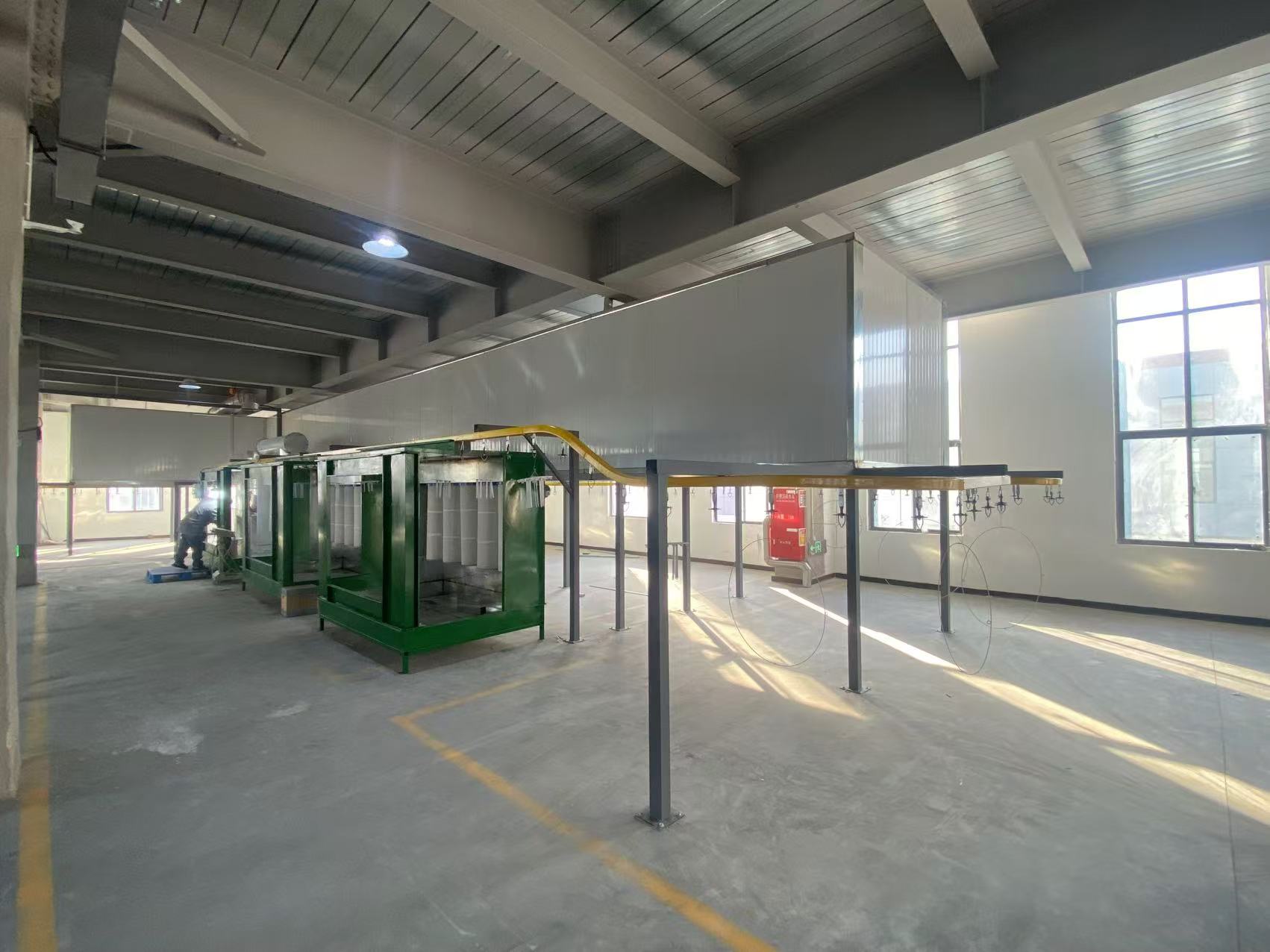 [Speaker Notes: Elaborate within 2 slides on company background and history]
工厂简介
Company/Factory Profile
40条组装检验和包装生产线
40 Inspection / Packing Lines
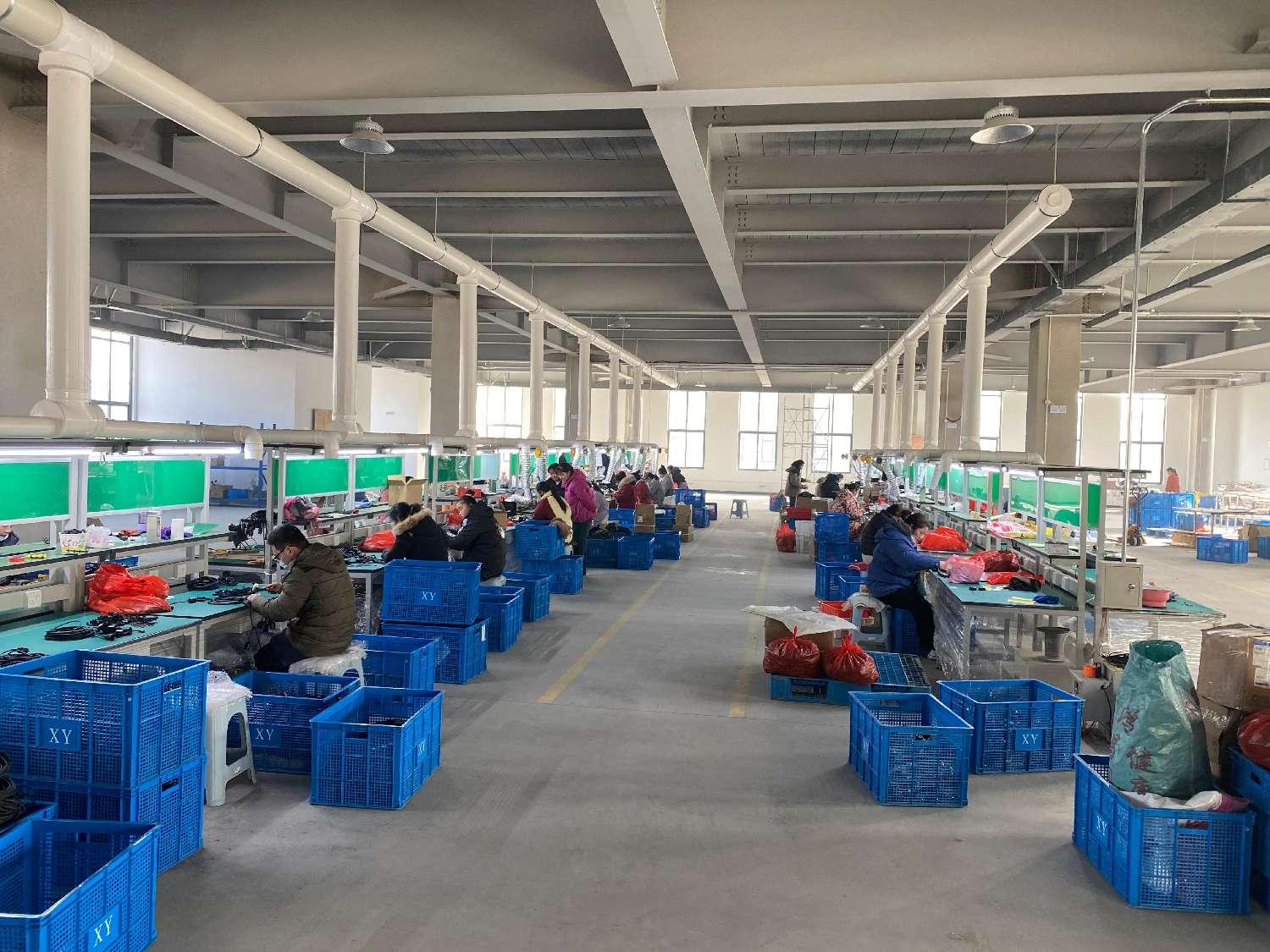 工厂简介
Company/Factory Profile
材料和成品仓库/Storage/Warehouse
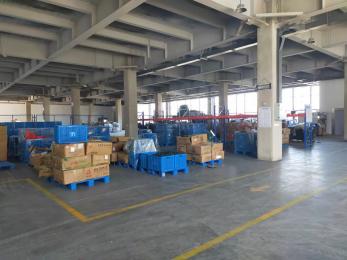 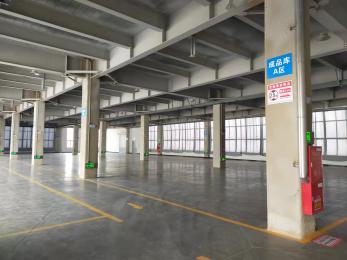 质量控制
Quality Control
QC组织架构图
QC organization chart
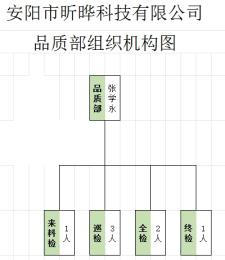 质量控制Quality Control
Testing Lab
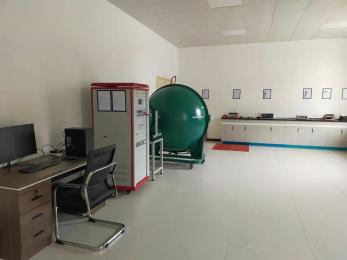 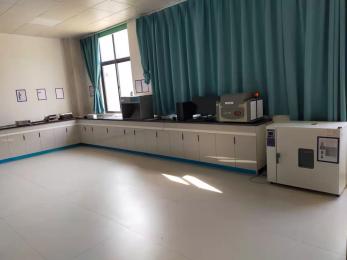 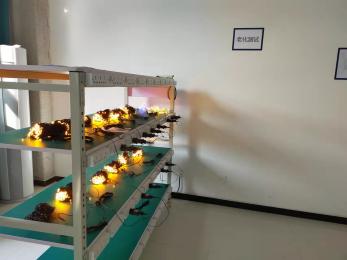 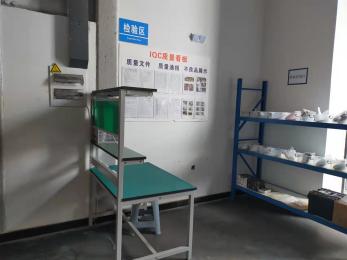 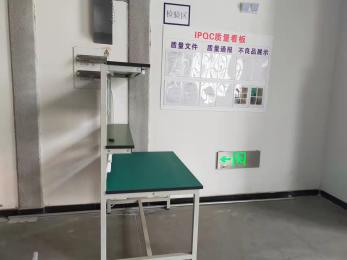 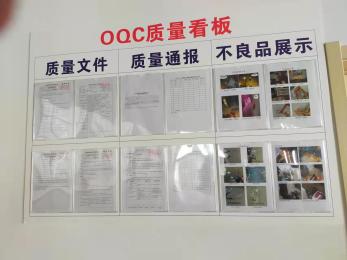 质量控制Quality Control
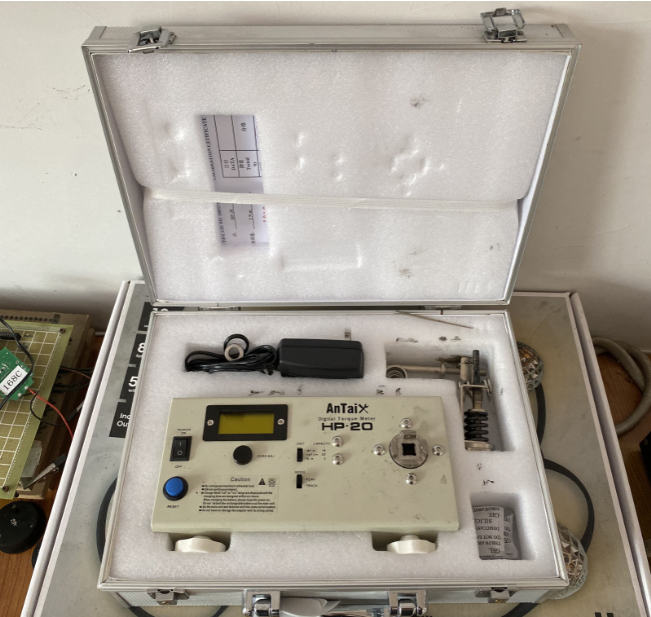 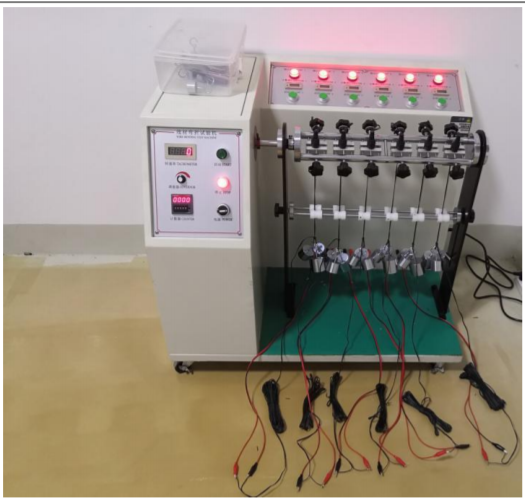 Torque test
wiggle test
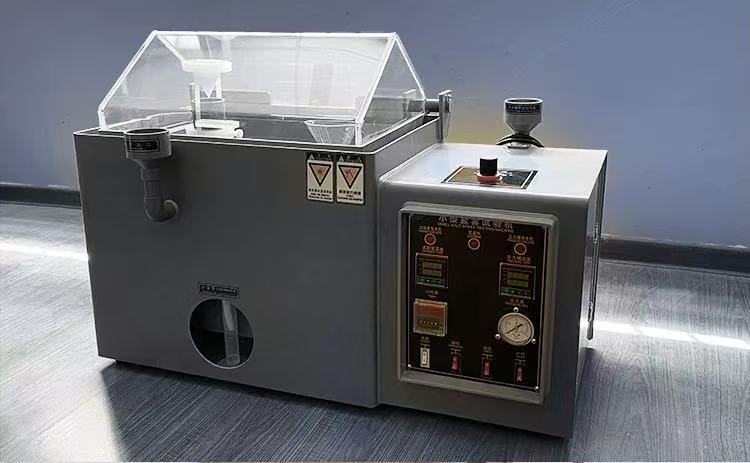 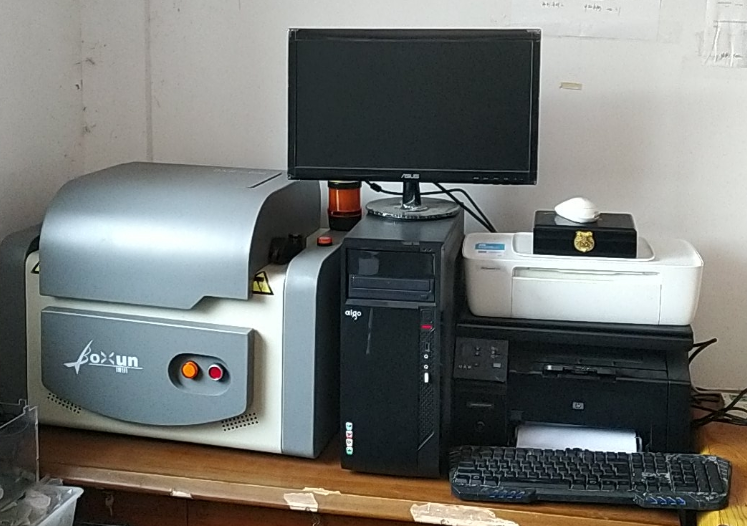 ROHS testing
Salt spray test
质量控制Quality Control
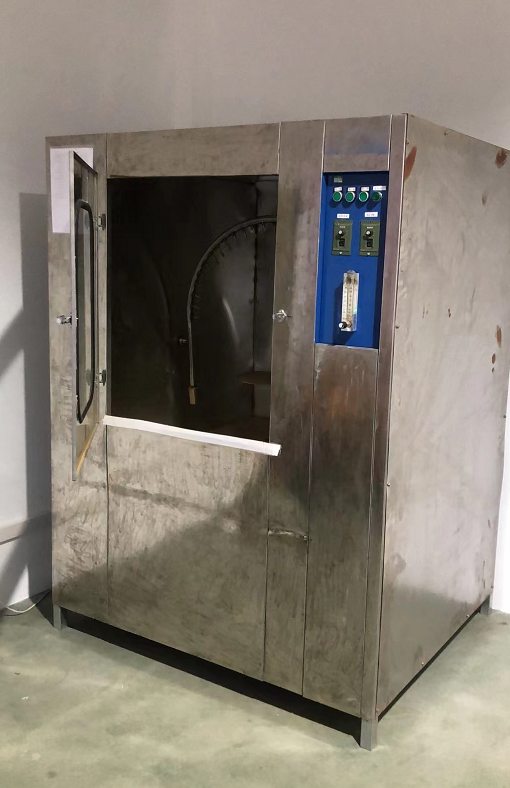 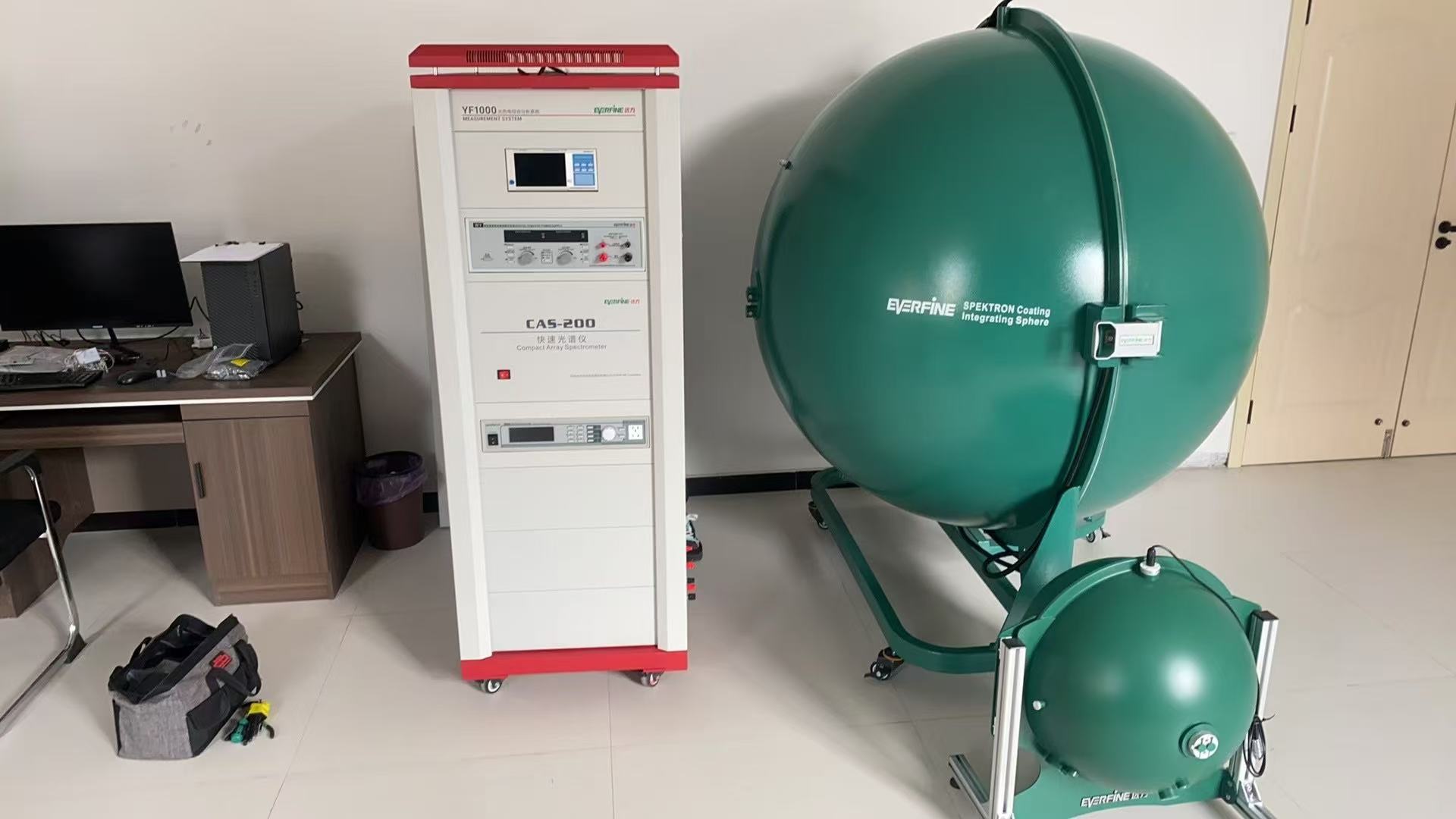 Optical chromatography testing
IP44 Waterproof Test
计划产能Planned Capacity
LED welding               
Maximum daily output: 400000 pcs

Iron wire forming          
Maximum daily output: 5000 pcs

Electric welding forming     
Maximum daily output: 4000 pcs
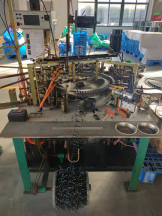 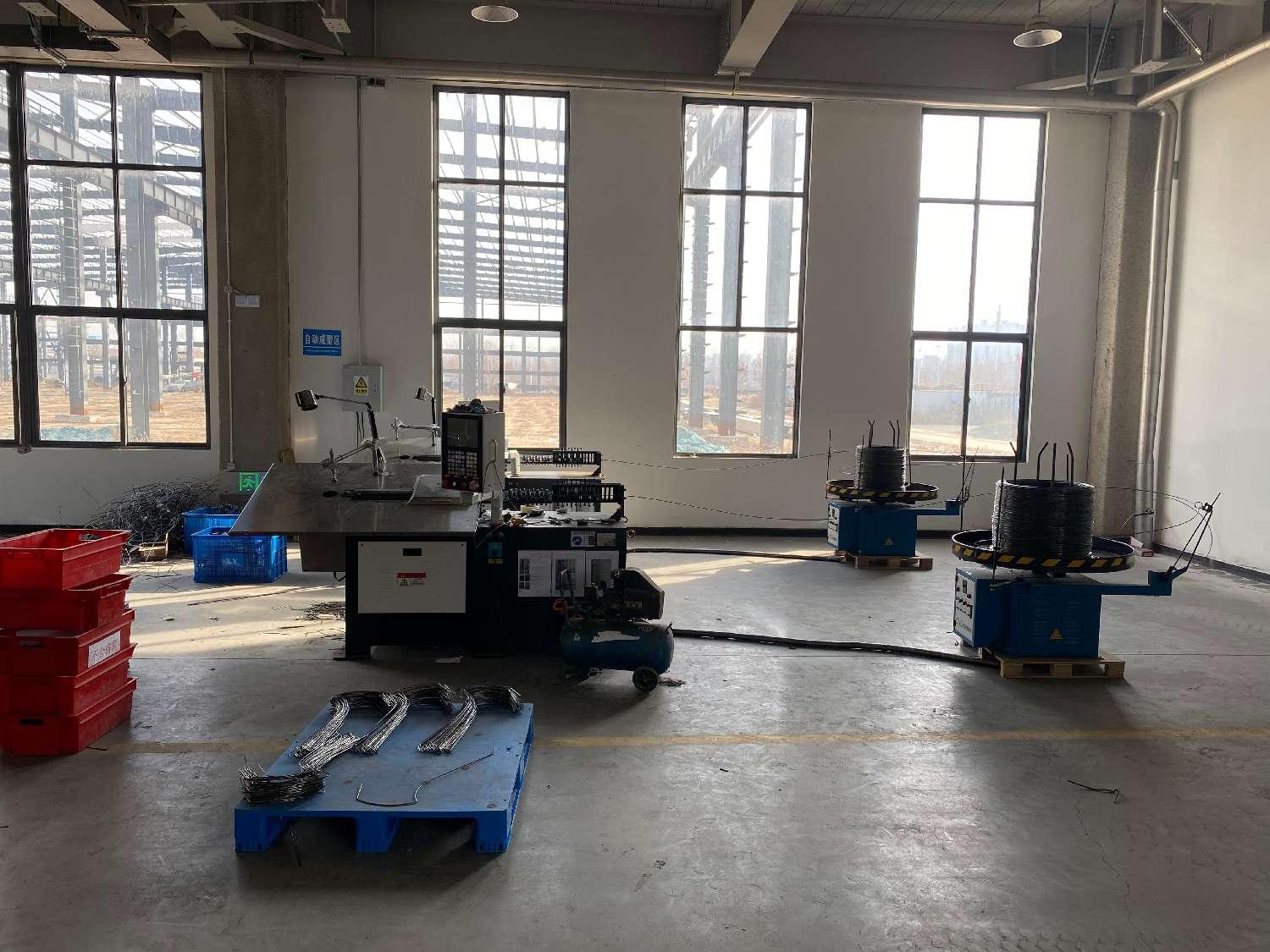 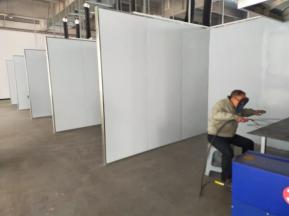 计划产能Planned Capacity
Powder coating            
Maximum daily output: 8000 pcs


Assemble                 
Maximum daily output: 3000 pcs

Package                  
Maximum daily output: 6000 pcs
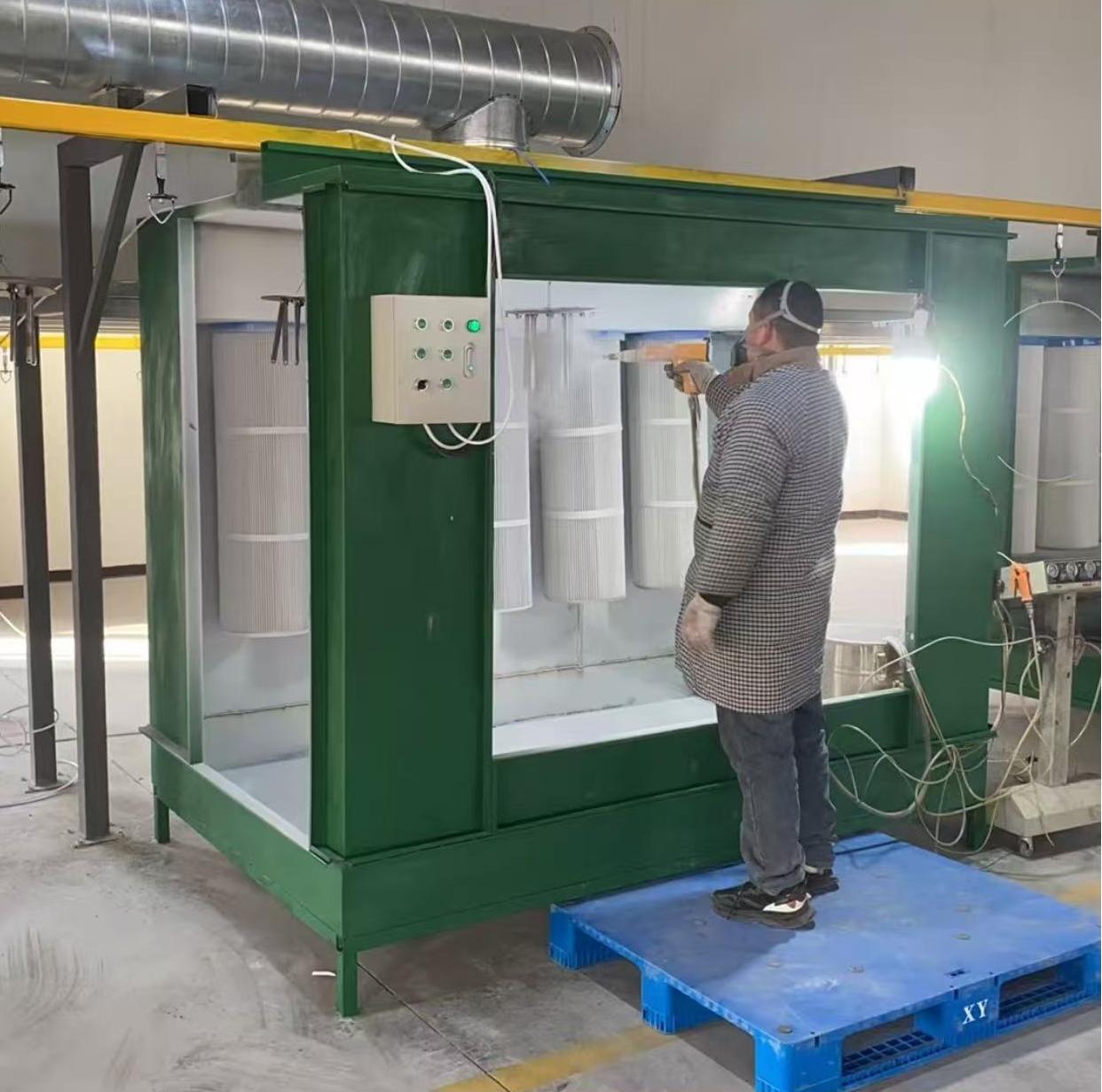 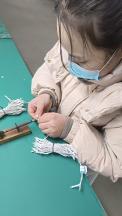 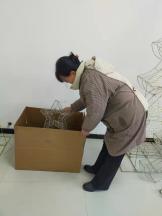 优势和长项
Strengths/Competitive Advantages
有多年从业经验的的生产和品质管理人员                                                  Production and quality management personnel with years of experience in the industry

有成熟的产业供应链                                                                                              There is a mature industrial supply chain    

充足且熟练的工人                                                                                   Adequate and skilled workers

充足的仓储空间                                                                                     Adequate storage space

紧跟趋势的开发团队                                                                                           A development team that keeps up with trends
环境保护environmental protection
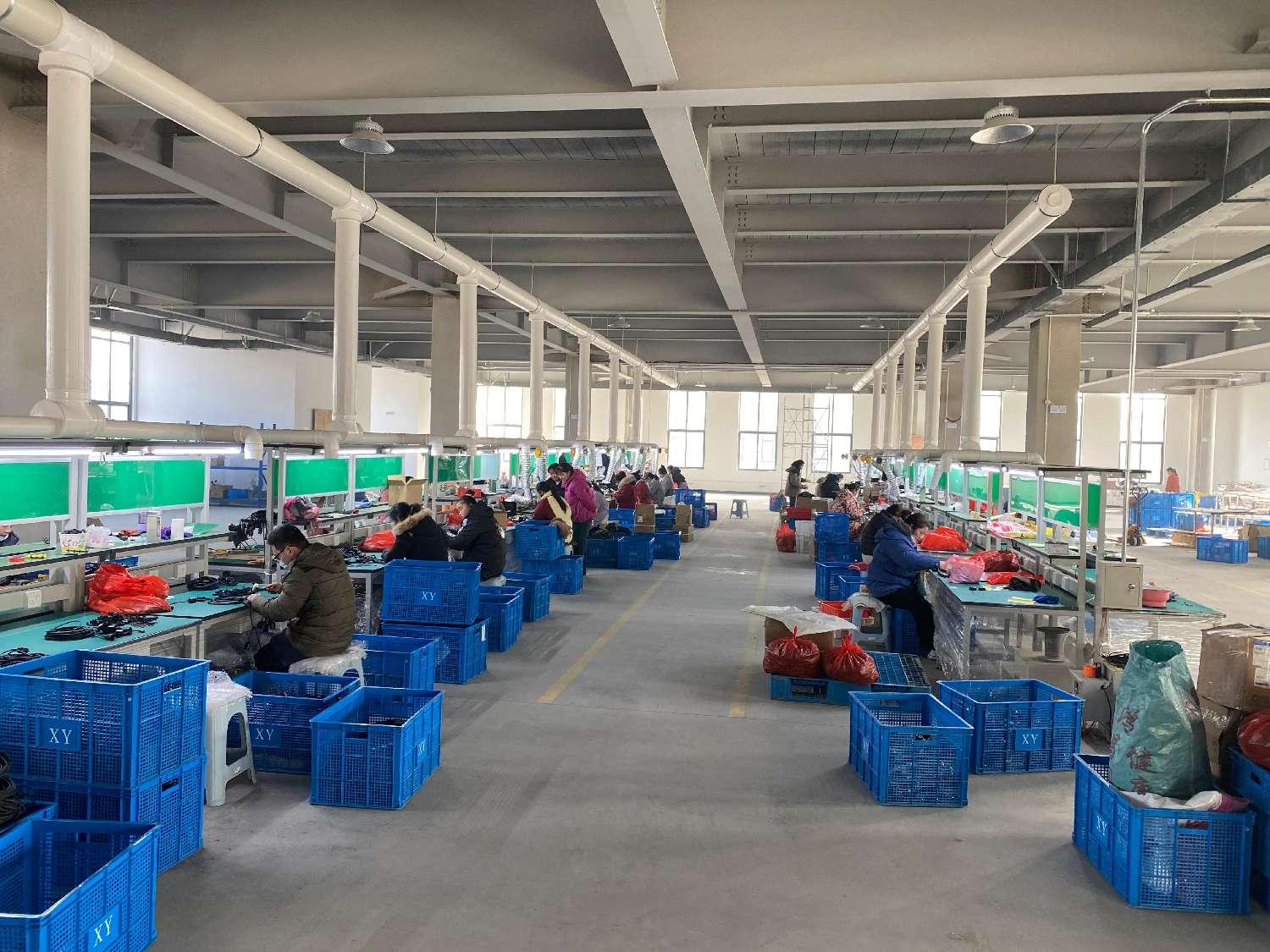 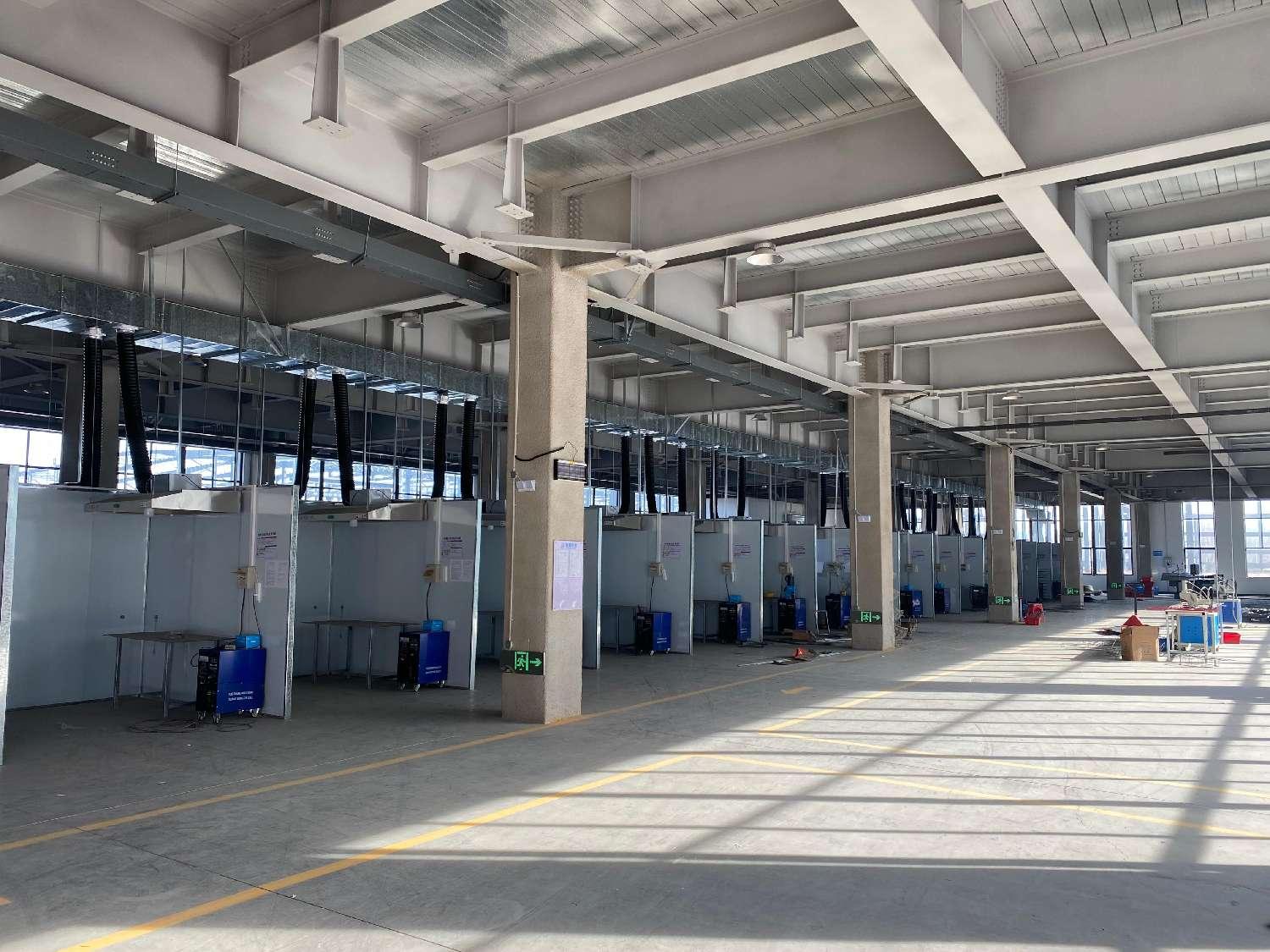 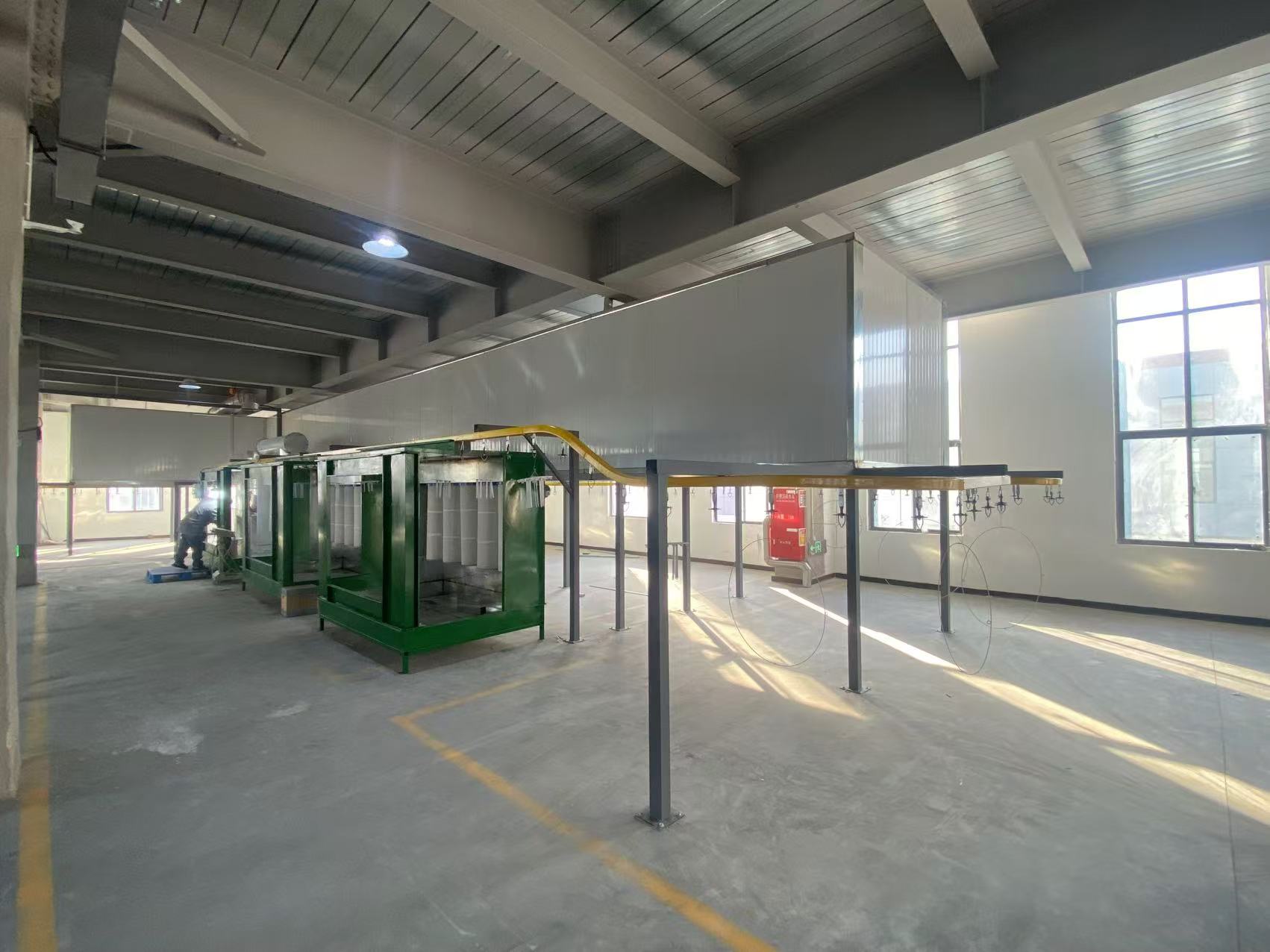 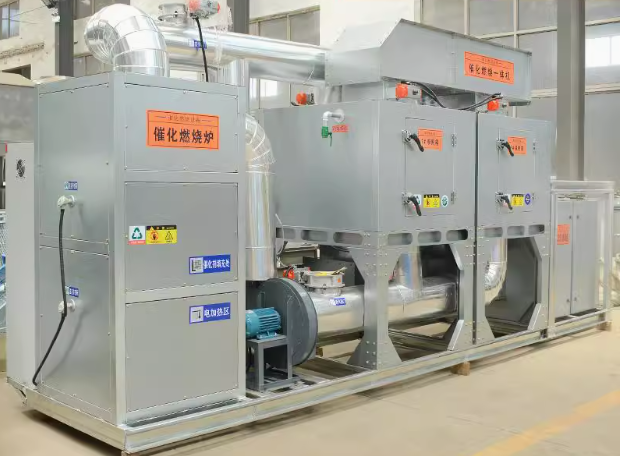 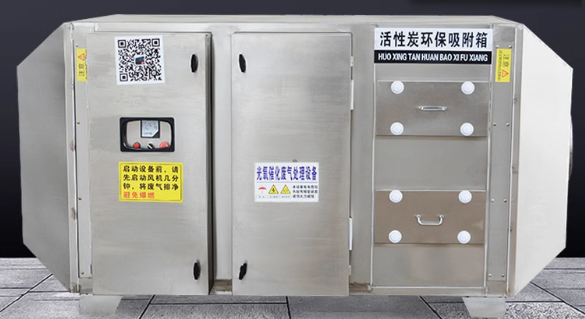 For the waste gas generated during the production process, we collect it uniformly through pipelines, and after being centrally treated by advanced environmental protection equipment, it is discharged into the atmosphere to ensure that the impact on the environment is minimized
感谢观看，欢迎来访
Thank you for watching. Welcome to visit
We are constantly seeking better suppliers, improving product processes, and implementing scientific management to reduce production costs,Better serve customers with high-quality products and reasonable prices